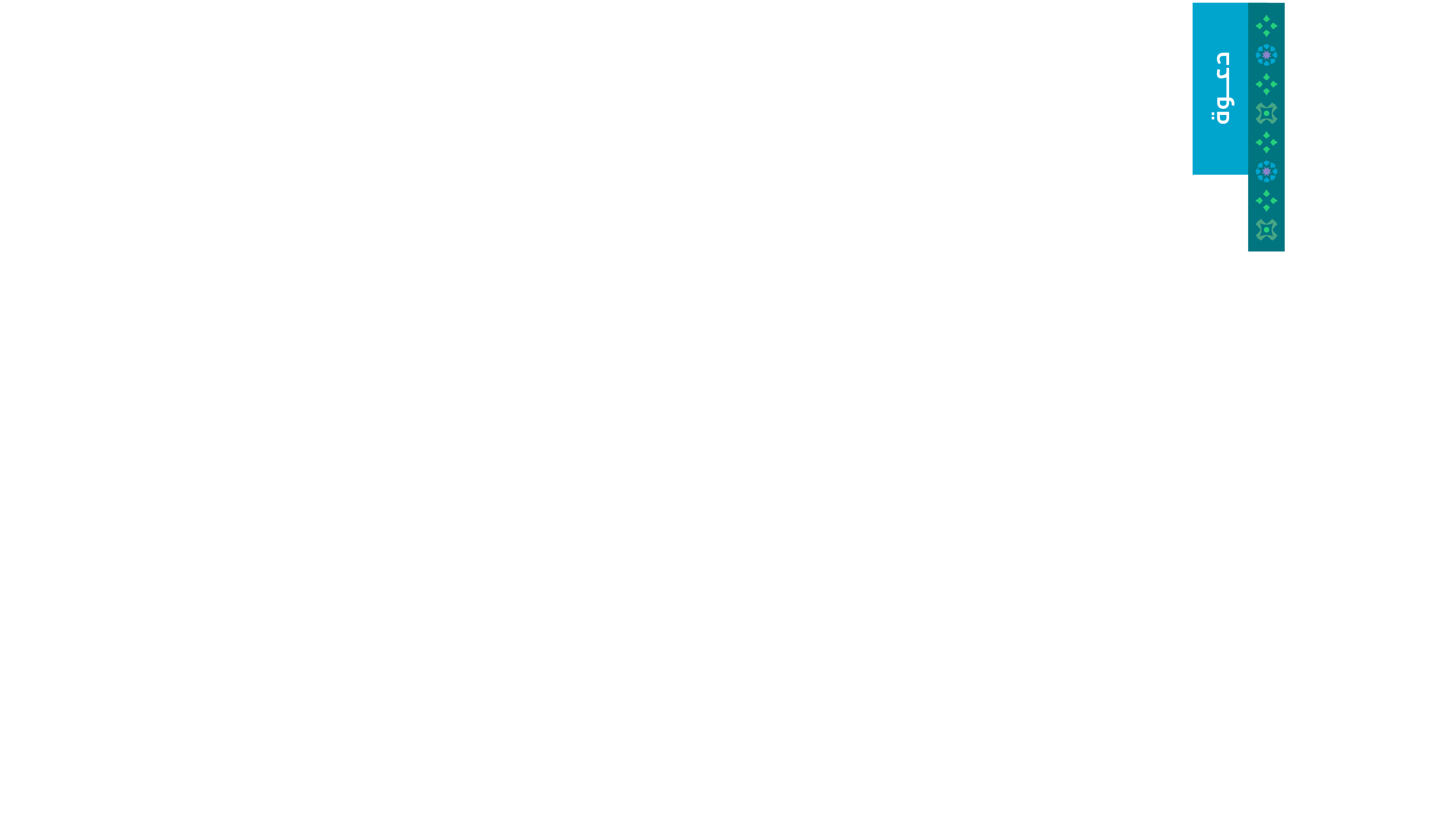 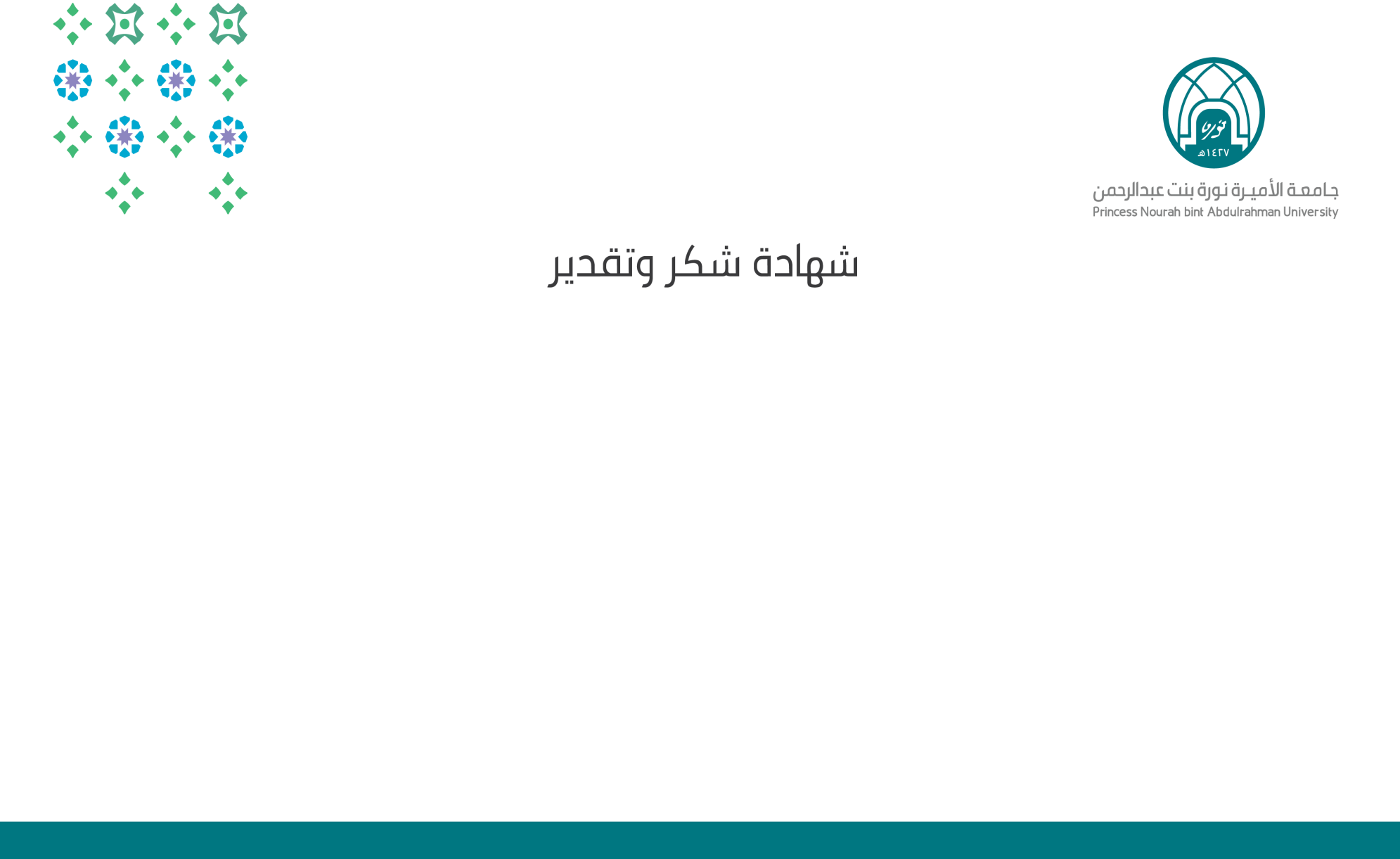 يسر قسم الأحياء بكلية العلوم بجامعة الأميرة نورة بنت عبدالرحمن دعوتكم لحضور ورشة عمل  بعنوان :
عزل وحفظ مزارع الفطريات والبكتيريا
تقديم 
أ.د.سعاد صالح الوكيل
 أستاذ الاحياء الدقيقة بقسم الاحياء
محاور الورشة: 

Ø     طرق عزل وتنقيه الفطريات
Ø    طرق عزل وتنقيه البكتيريا
Ø    التعرف على بعض طرق حفظ مزارع الفطريات 
Ø    التعرف على بعض طرق حفظ مزارع البكتيريا
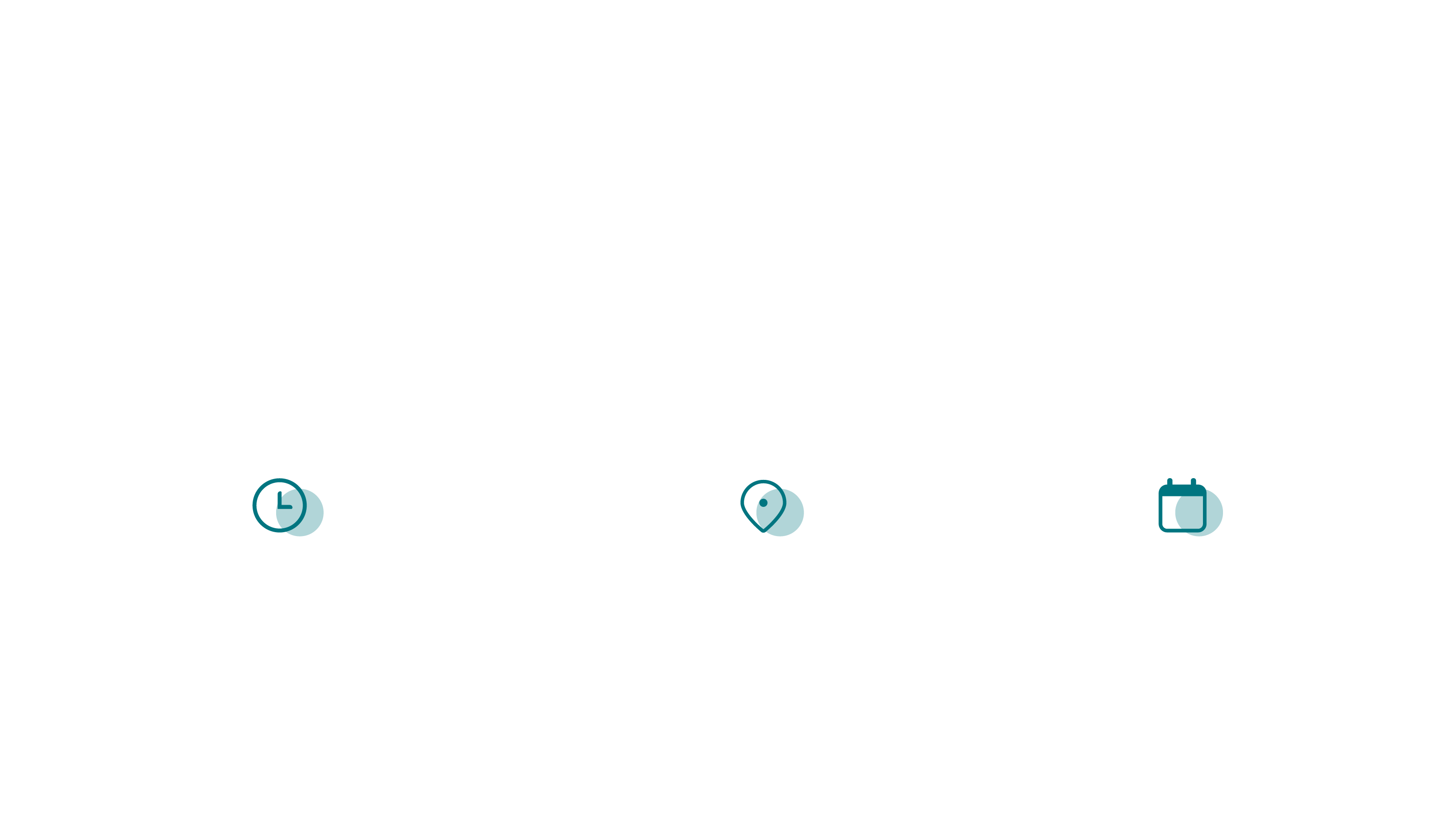 الفئة المستهدفة:

أعضاء هيئة التدريس – فنيات المعامل – طالبات
محطة
A3
معمل الفطريات 1.201
يوم الثلاثاء 
16-7-1444
7-2-2023
10 ص- 1 م
للتسجيل والتواصل: 
msalmousa@pnu.edu.sa
0118236074
المقاعد محدودة
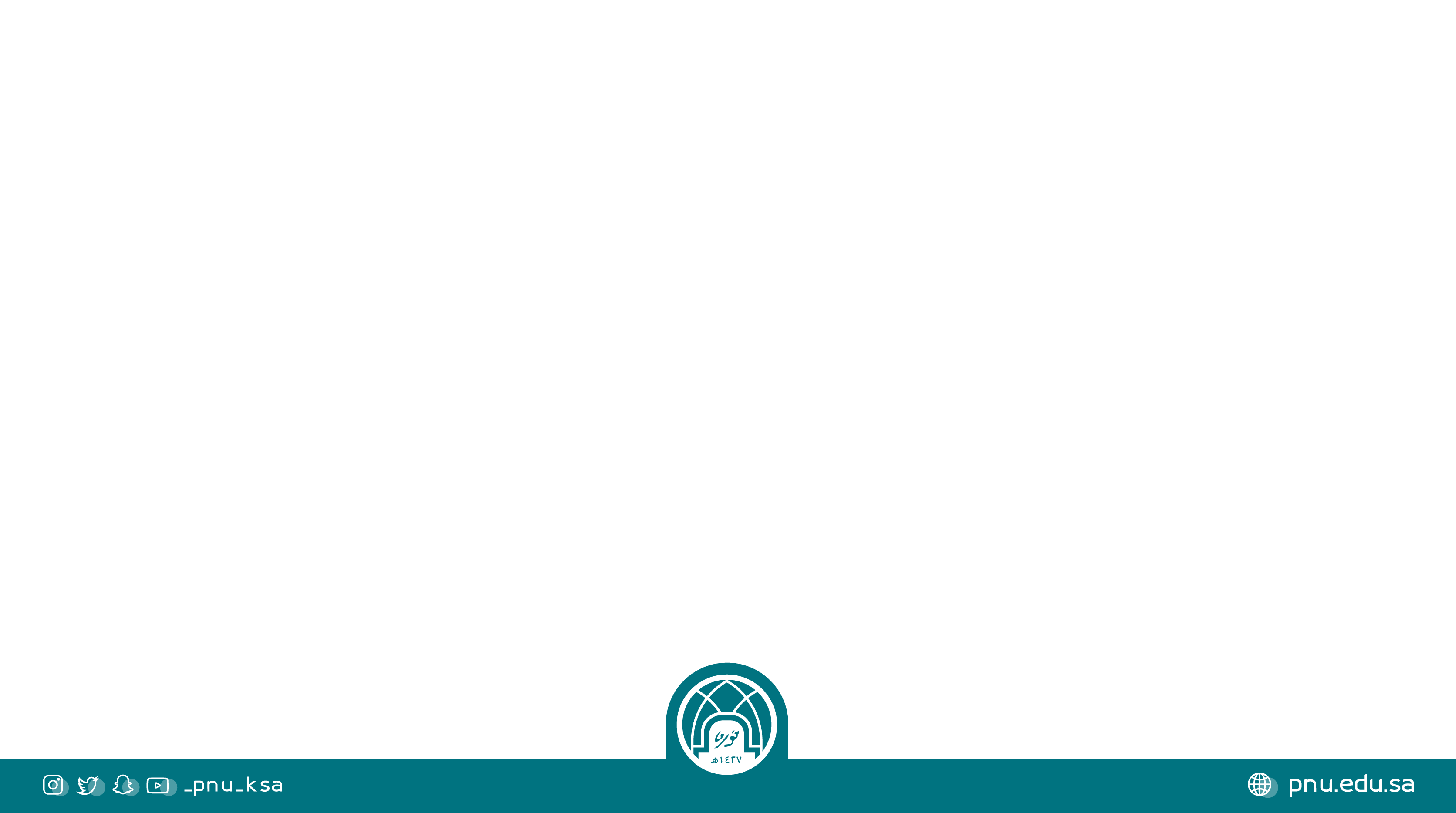